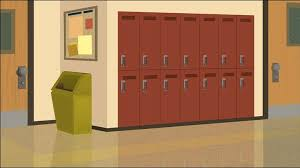 Just Leave The kid Alone
No you little punk…...you forgot to do my homework.
Ah Ah…. 
Can you just leave me alone.
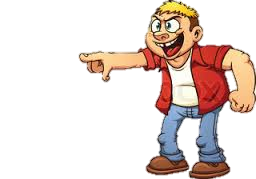 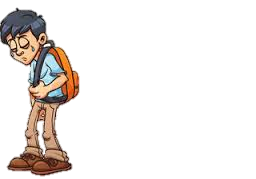 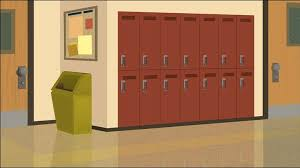 Just Leave The kid Alone
Now you get What you deserve!
Please just leave me alone…
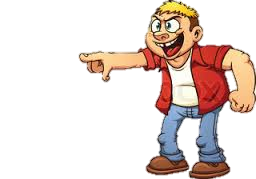 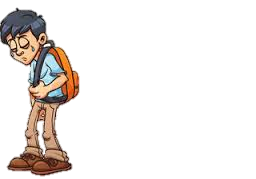 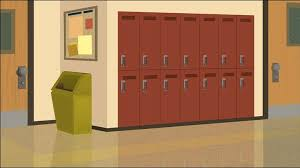 Just Leave The Kid Alone
No!
Just let me go…
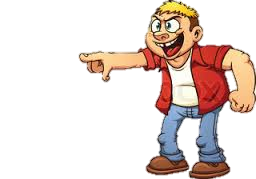 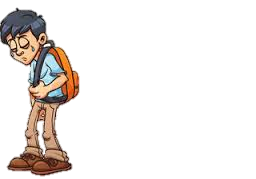 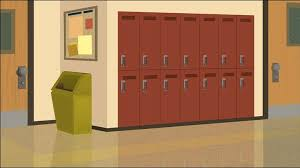 Just Leave The Kid Alone
Ill do your homework tomorrow just let me go your hurting me.
Now let the kid go!
I said No!
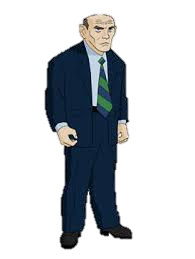 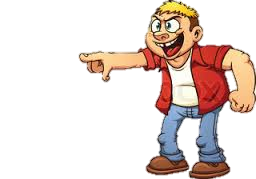 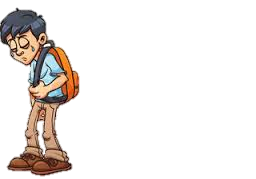 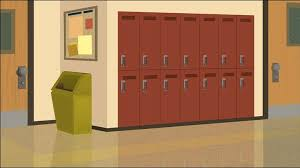 Just Leave The Kid Alone
“Oh it’s the principle”…..
Now!
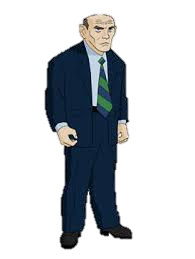 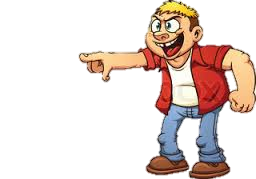 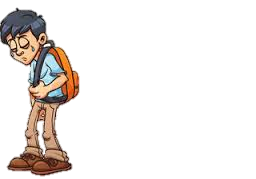 Fine ill let him go but I'm still going to make fun of him….
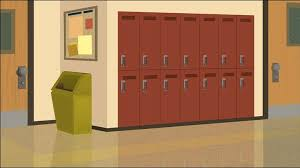 Just Leave The Kid Alone
I said now…
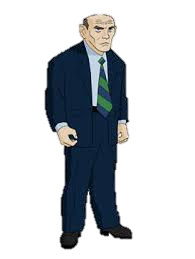 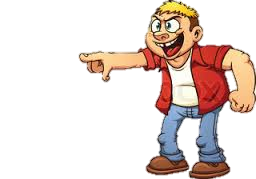 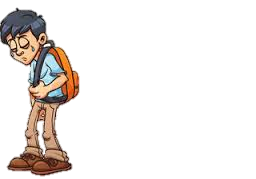 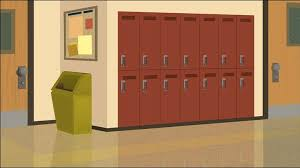 Just Leave The Kid Alone
Ha-ha loser…
Let’s go into my office…
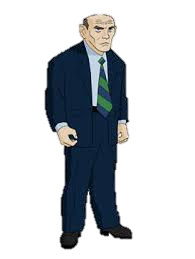 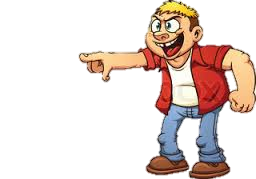 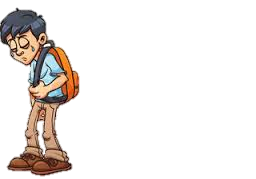 I'm leaving I have better things to do!
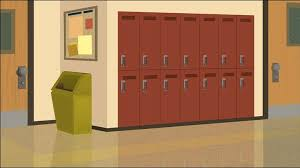 Just Leave The Kid Alone
Your welcome
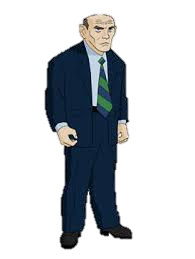 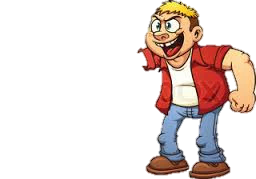 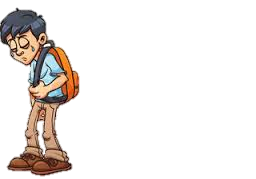 Thank you.
Be A Up stander
You such a loser I told you to give me your lunch money!
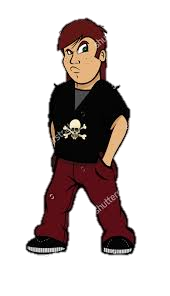 But but..
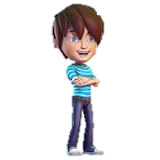 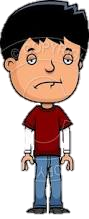 Be A Up stander
I don’t care!
I need my lunch money.
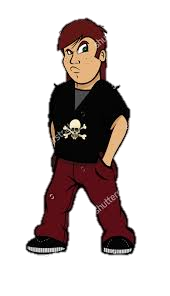 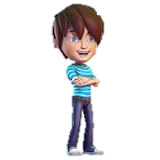 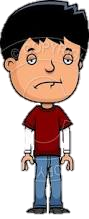 Be A Up stander
I already told you want I want !
I want to leave.
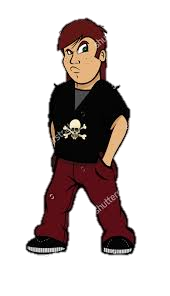 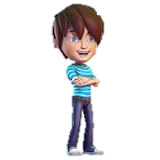 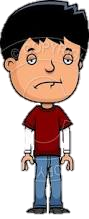 Be A Up stander
Come back here your not leaving until I get the money.
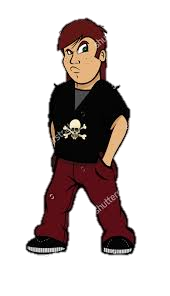 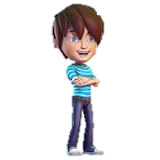 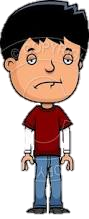 Be A Up stander
Now
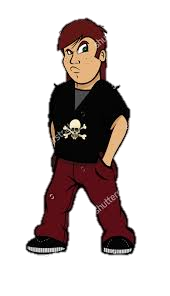 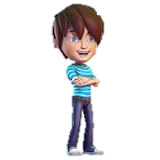 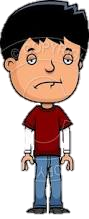 Be A Up stander
That punk better not leave.
What is all the noise.
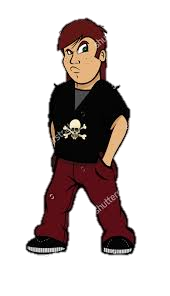 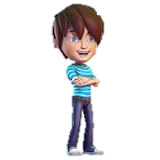 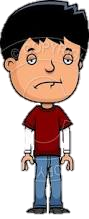 Be A Up stander
Who do you think you are you little bug.
I’m waiting for a response.
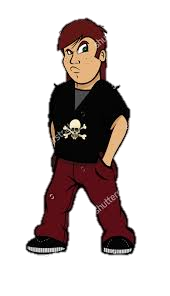 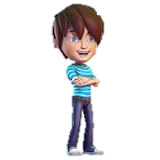 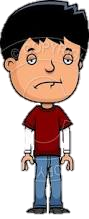 Be A Up stander
I’m the person waiting for you to let the kid go..
Well I’m not
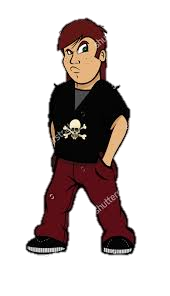 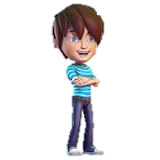 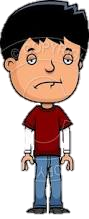 Be A Up stander
Ok I guess he can go you better have lunch money.
Kid you can go.
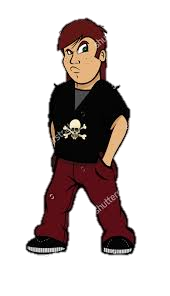 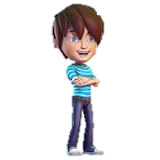 Thank you.
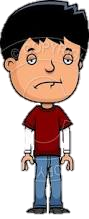 Be A Up stander
Well I don’t but I will tell the principle.
Fine bug ill let you go.
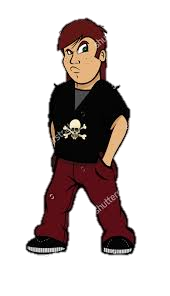 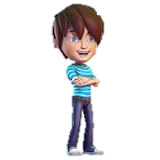 Be A Up stander
……..
I guess this is goodbye
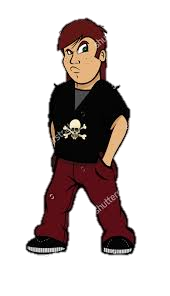 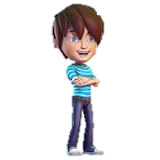 Be A Up stander
……..
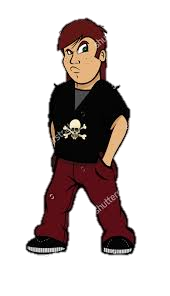 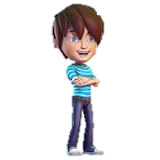 You can Stand Up for Yourself
Aw my baby’s first day of fifth grade school.
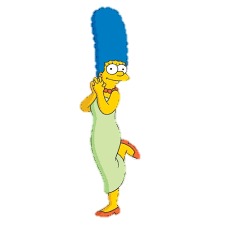 I know mom I’m excited.
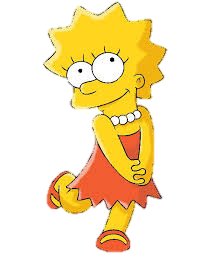 You Can Stand Up For Yourself
Ok well, I have to get going, have a good day.
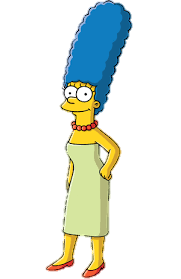 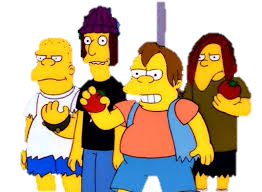 Ok mom bye.
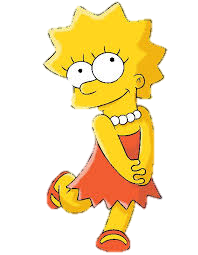 You can Stand Up for Yourself
Aw the little baby saying bye to her mami.
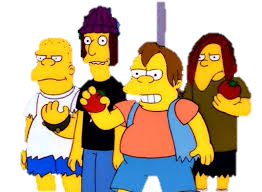 Leave me alone
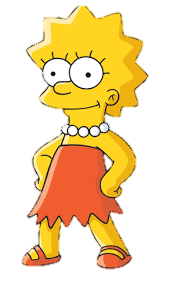 You can Stand Up for Yourself
Your so stupid how did you even get to fifth grade.
Look who is talking your like 20 and in fifth grade.
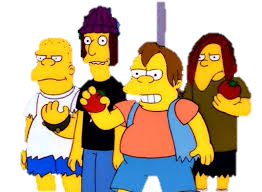 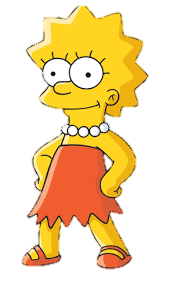 You can Stand Up for Yourself
Your such a loser
Ok whatever
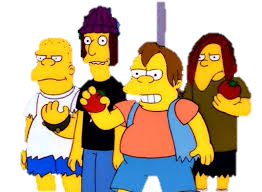 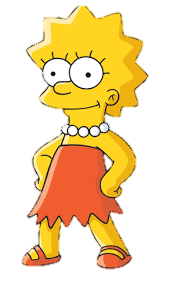 You can Stand Up for Yourself
Whatever kid were leaving.
Look who’s the loser I’m going to get smart and you stay stupid.
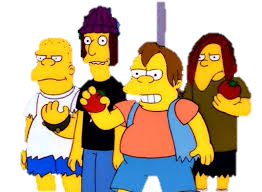 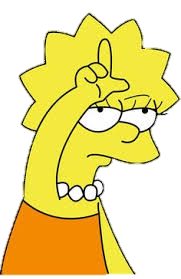 You can Stand Up for Yourself
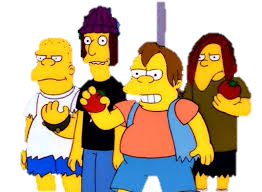 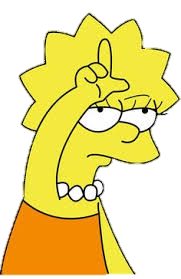